LIMIT 
FUNGSI TRIGONOMETRI
ASIMTOT  DATAR FUNGSI TRIGONOMETRI
By:

SITI SYARAH MAULYDIA, M.Pd
ASIMTOT DATAR FUNGSI TRIGONOMETRI
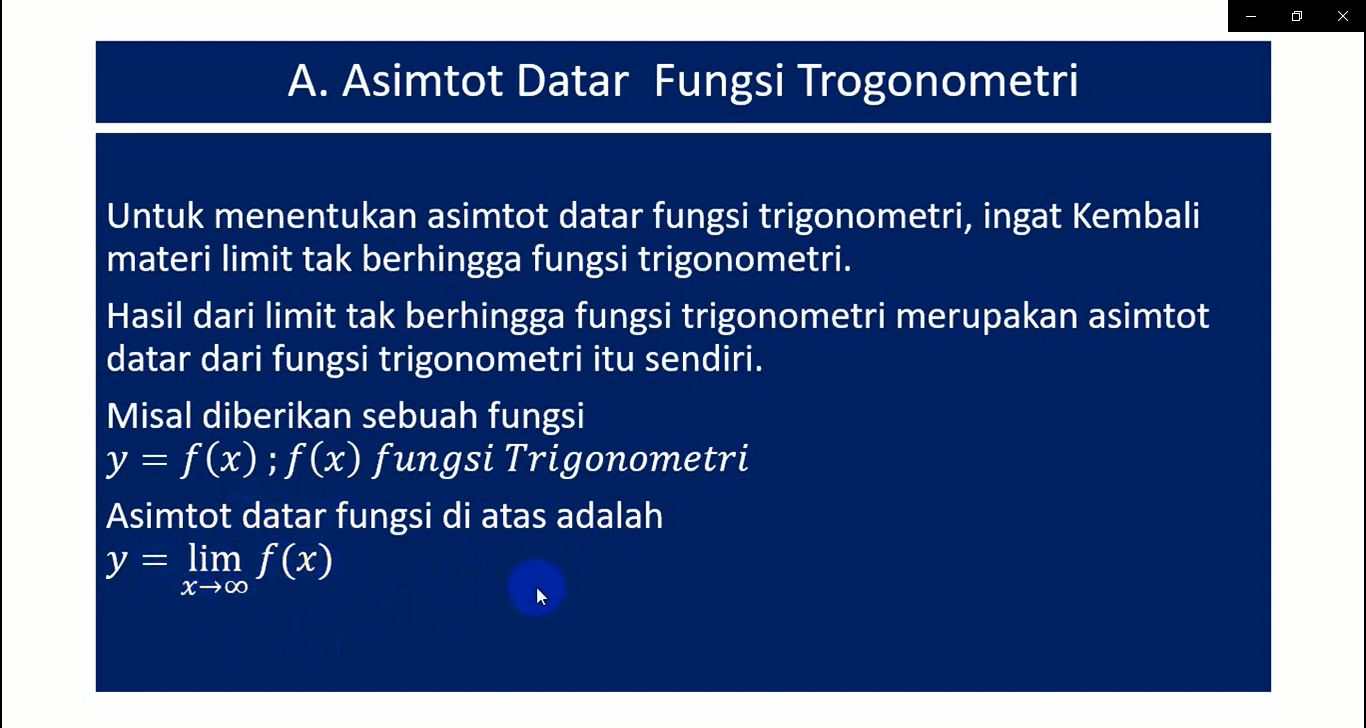 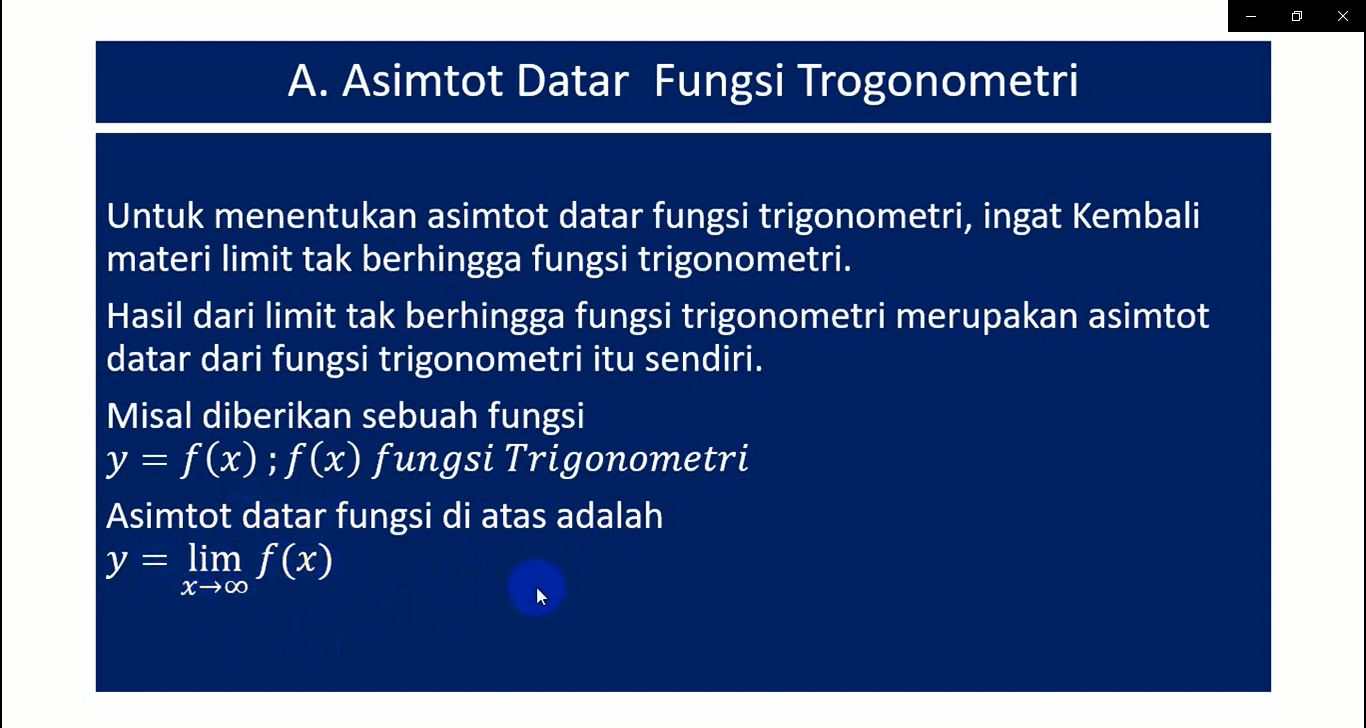 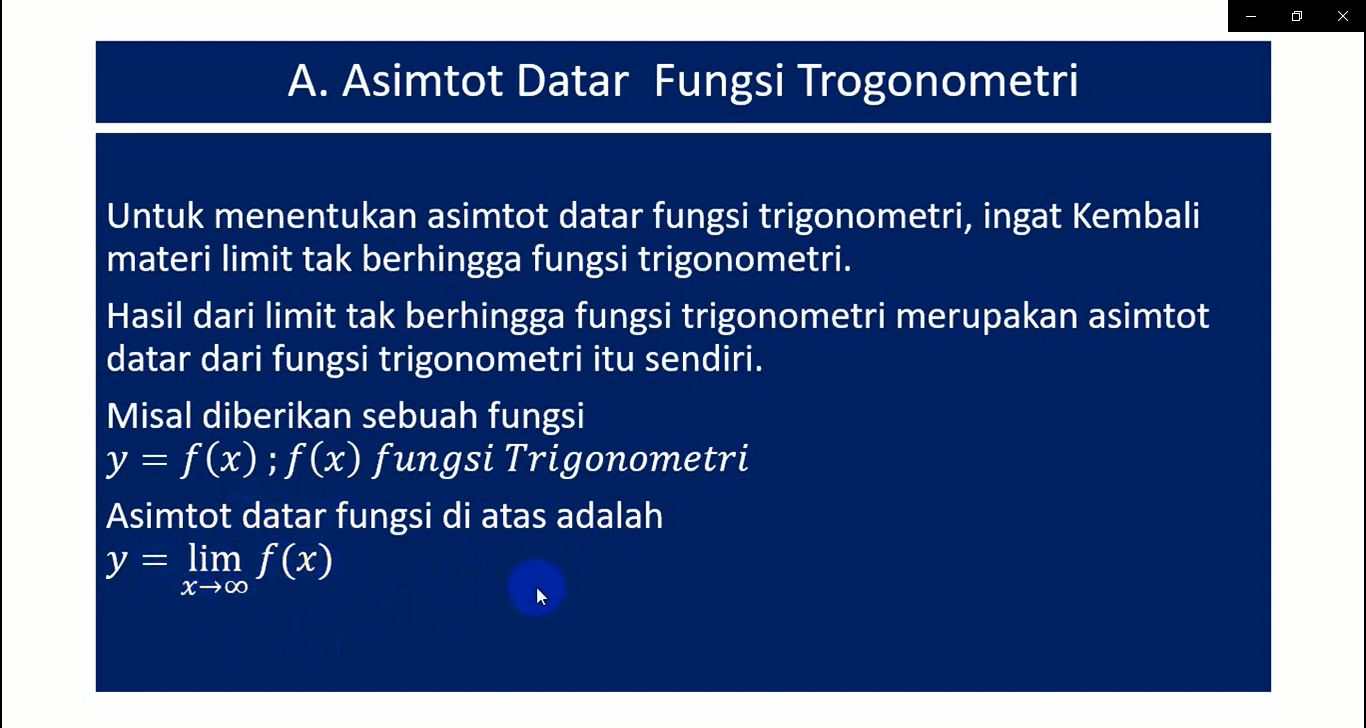 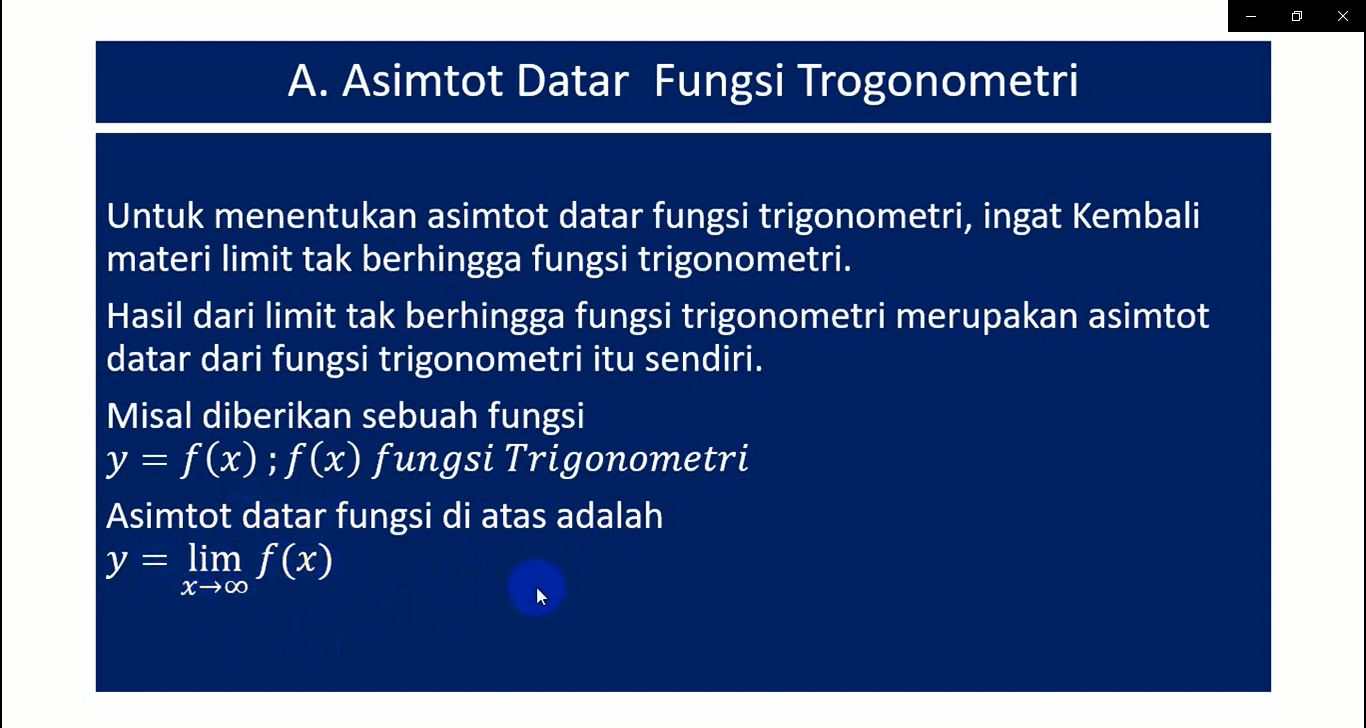 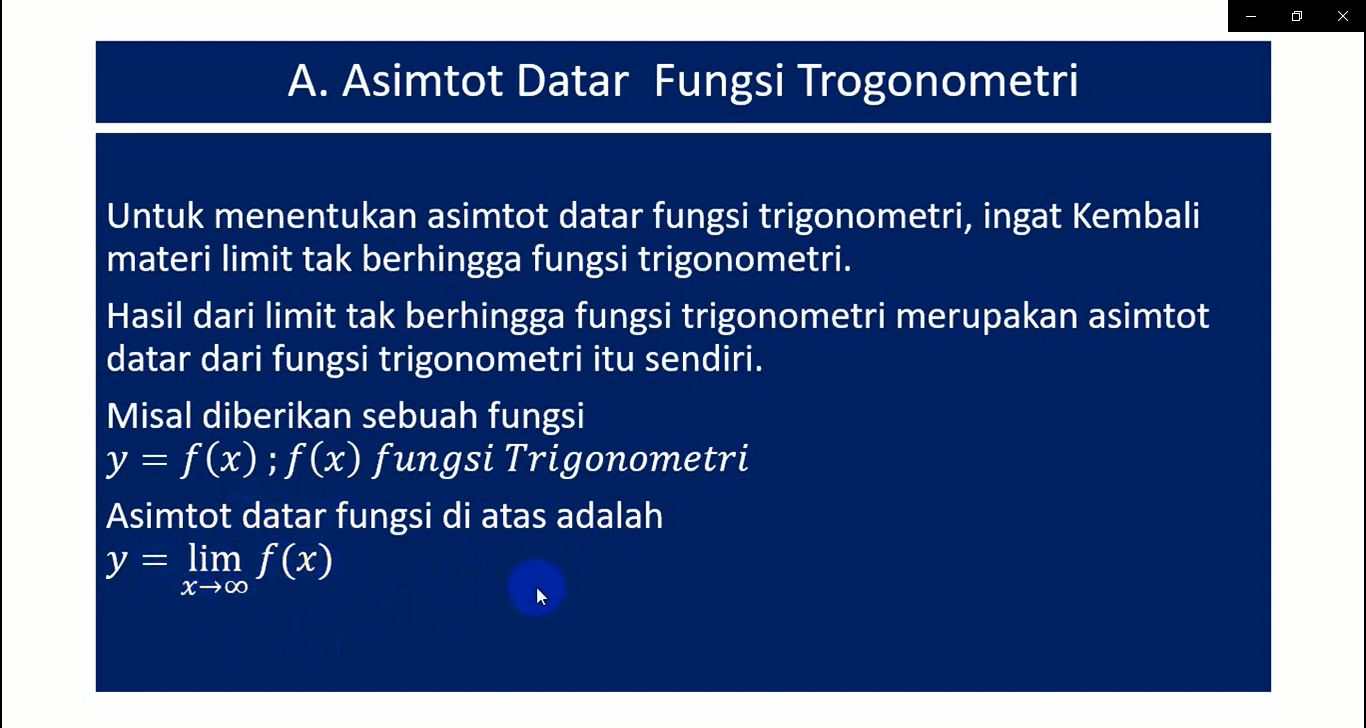 CONTOH
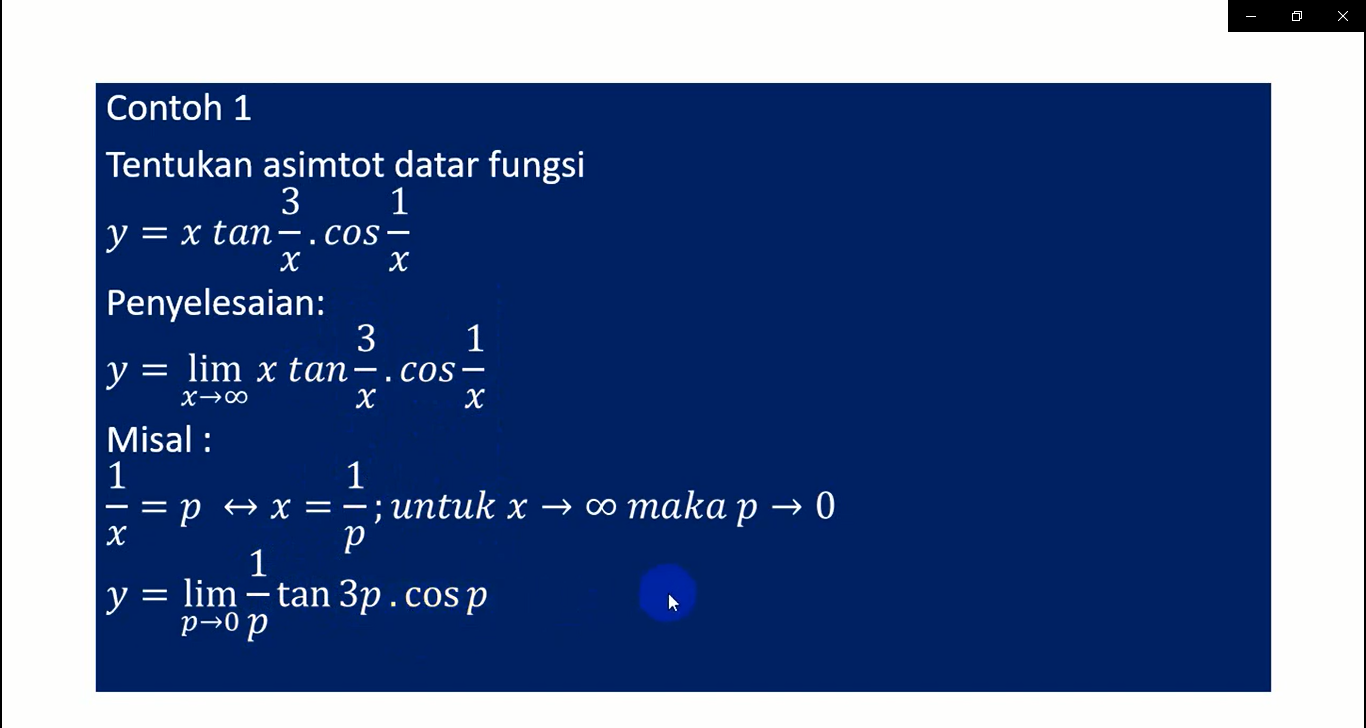 Penyelesaian :
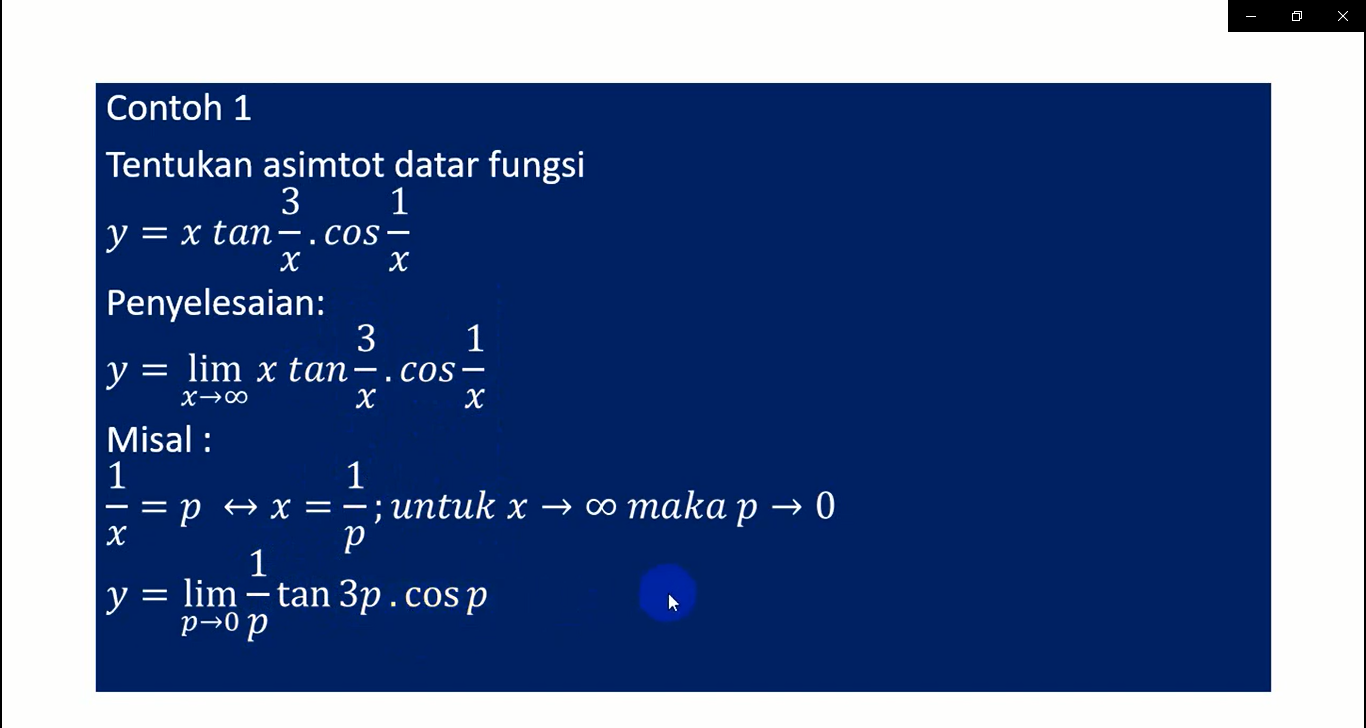 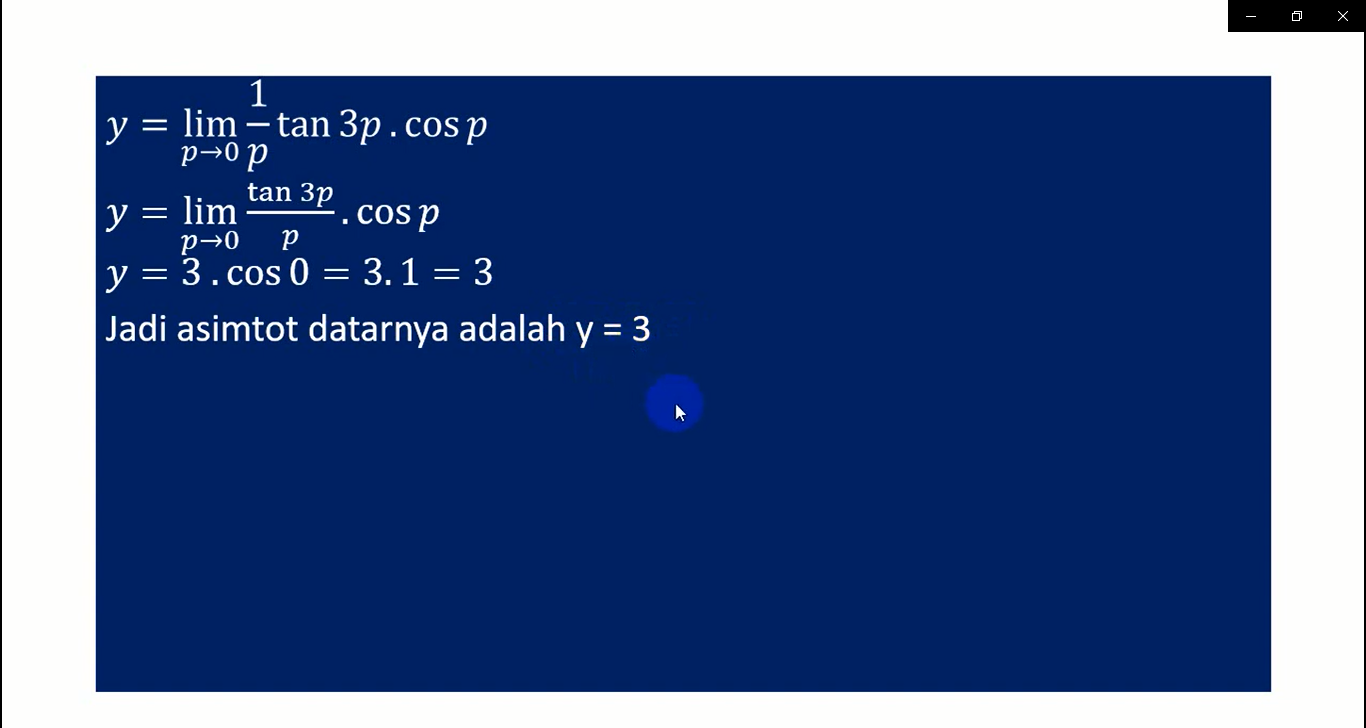 CONTOH
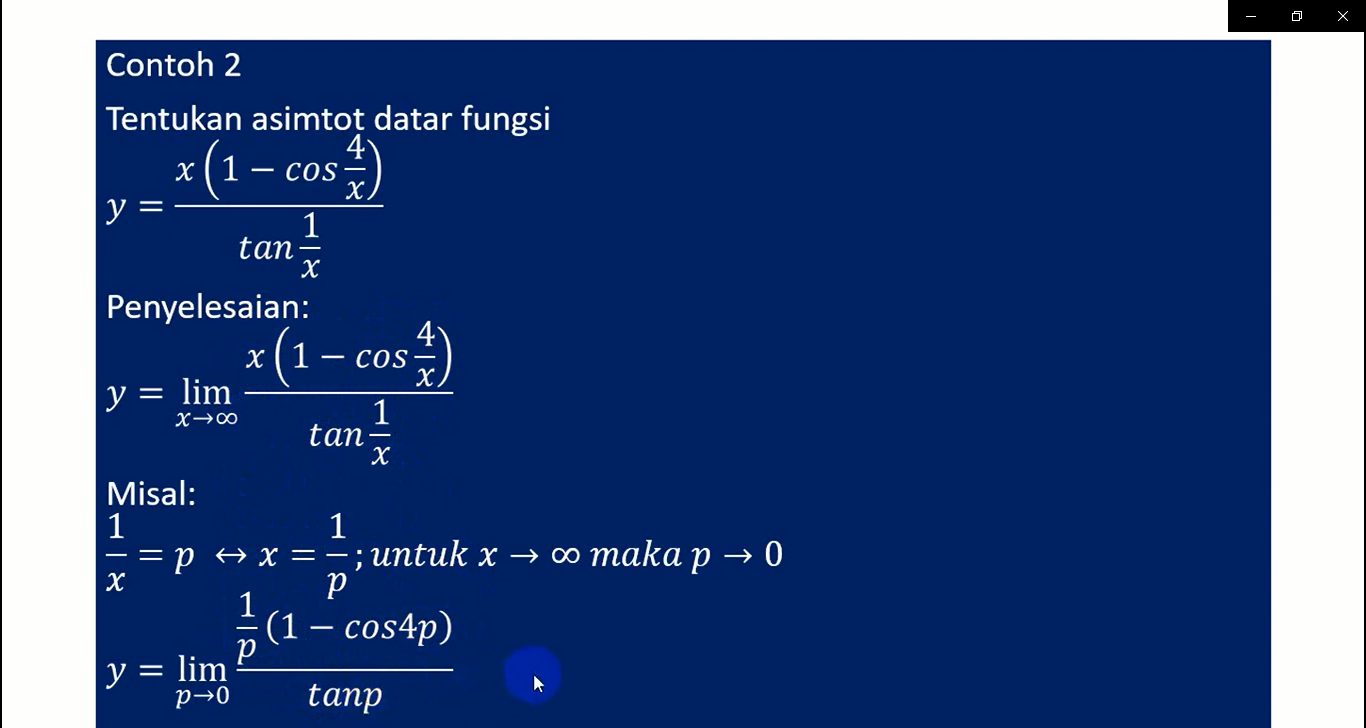 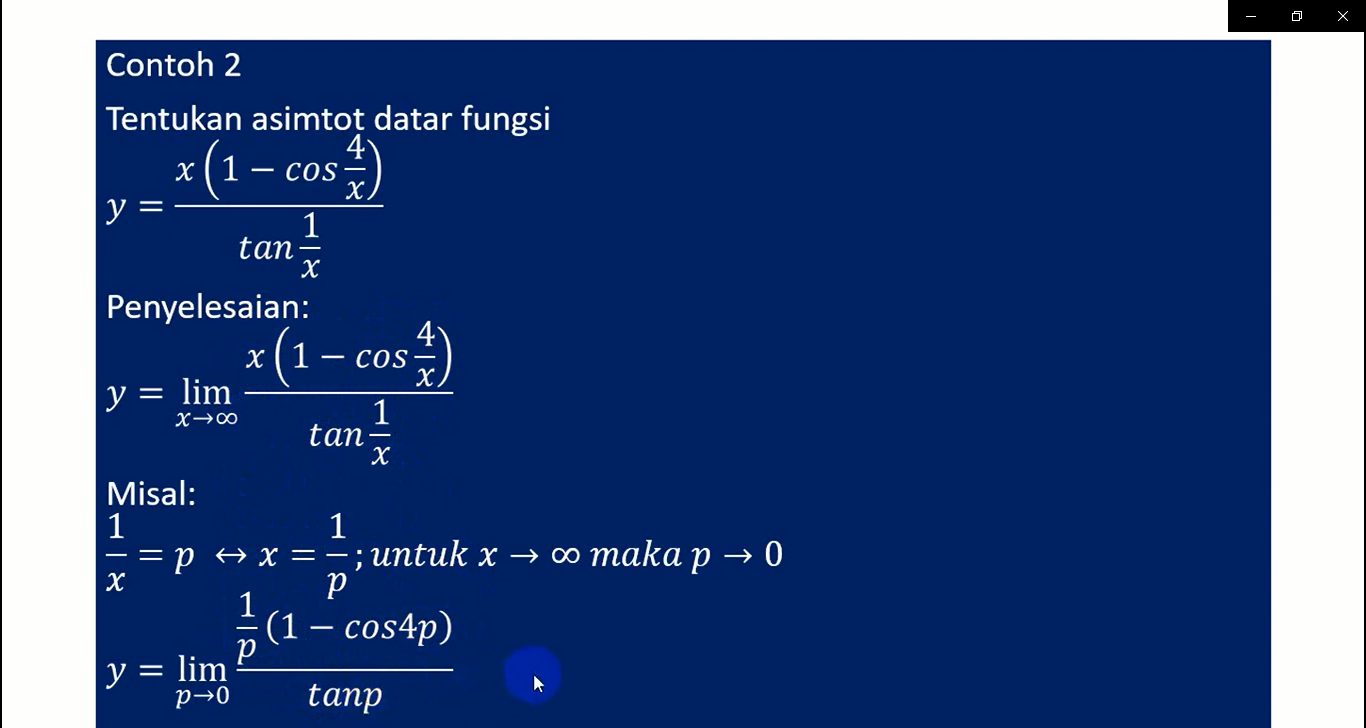 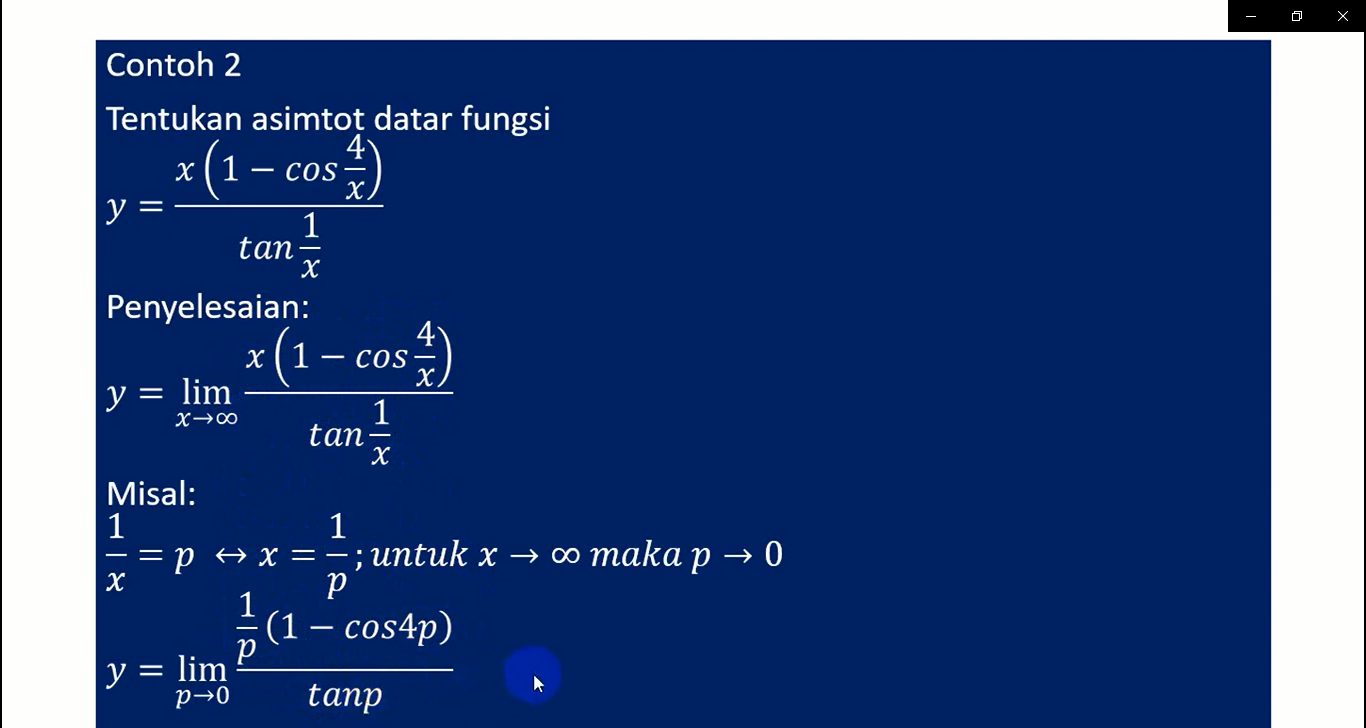 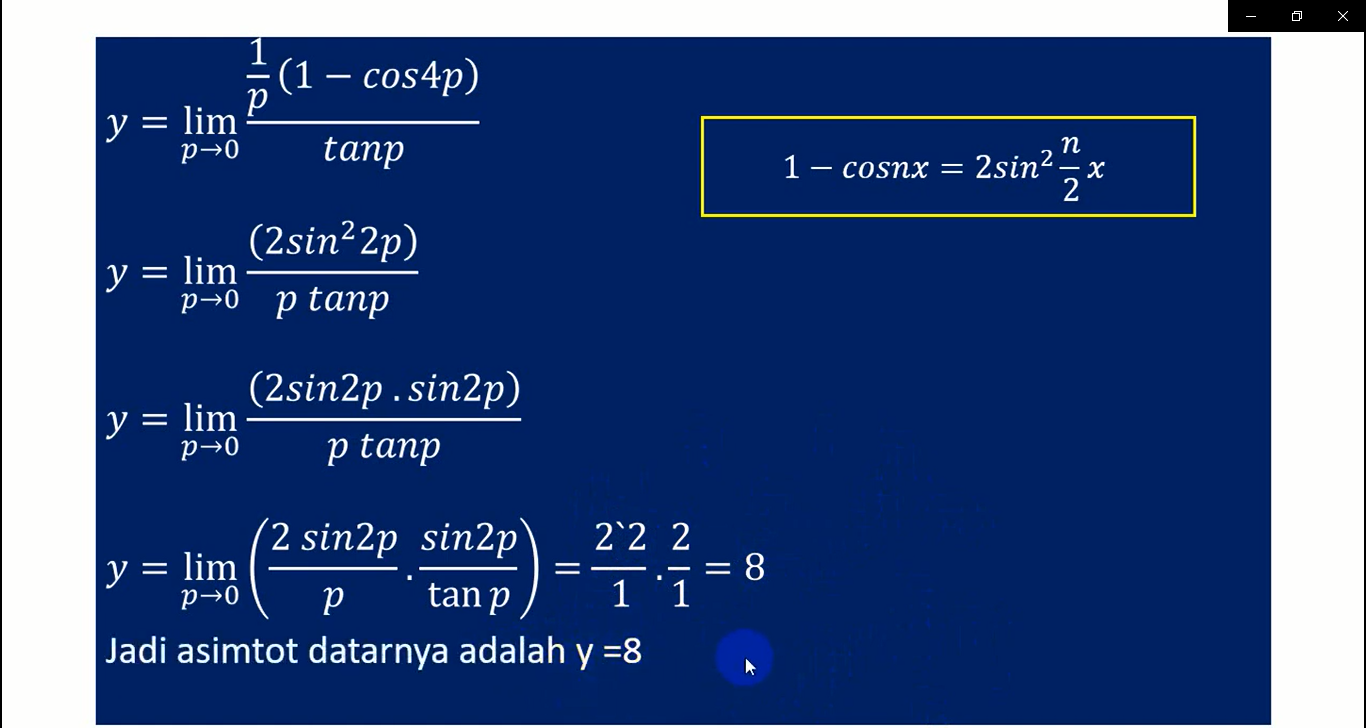 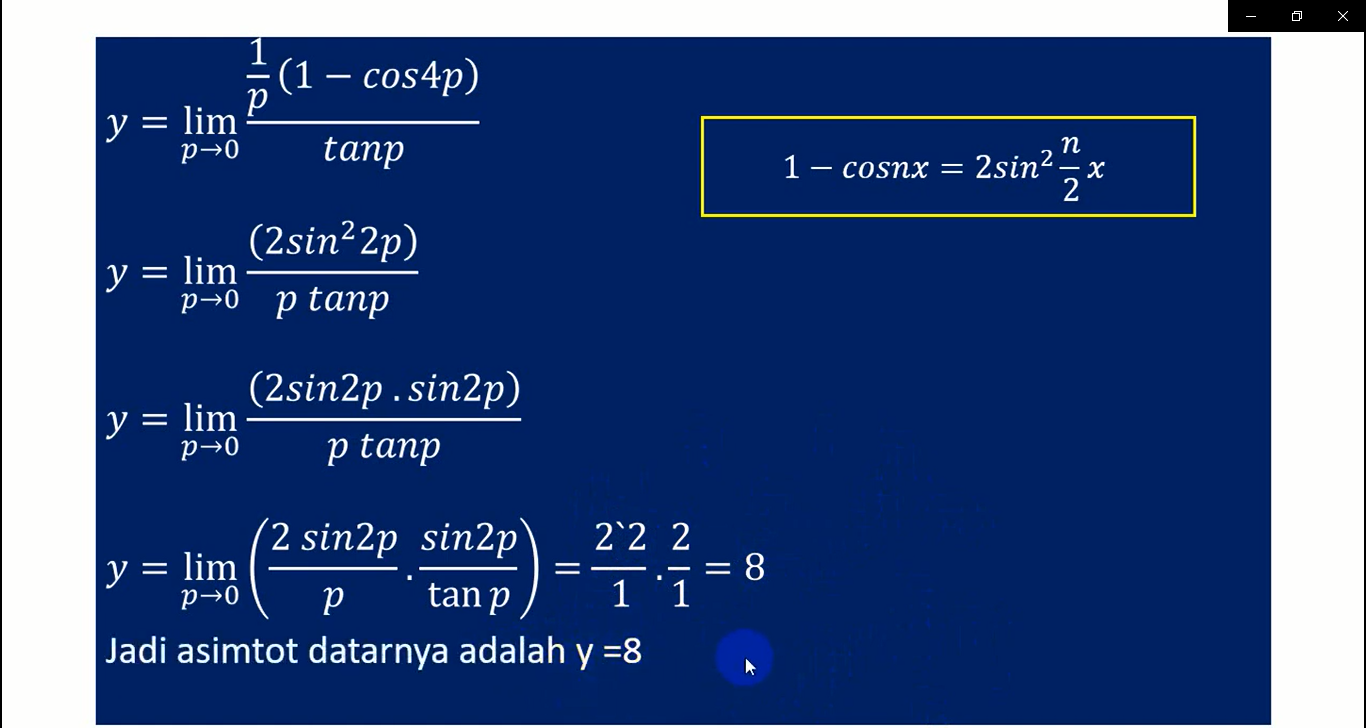